La sobrepoblación
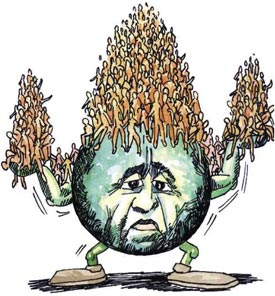 Introducción
Uno de los problemas que enfrenta la sociedad en el mundo es la sobrepoblación a nivel mundial,a cual causa aumentos en la contaminación mundial y demanda de productos y servicios,que, con el tiepo,ya no pueden ser abastecidas
que es la sobrépoblación?
La sobrepoblación se refiere a una condición en que la densidad de la población se amplía a un límite que provoca que se desplome la población.
causas
Las causas de esta problemática es la explosión demográfica por el aumento de la esperanza de vida. La disminución de la mortalidad infantil y el aumento constante de los seres humanos.
También ha causado la sobreexplotación de los recursos naturales, la deficiencia de los servicios, el aumento de desempleo, la pobreza, la contaminación ambiental y esto ocasiona el calentamiento global.
Consecuencias
Debido al crecimiento acelerado de la población es la contaminación, es un problema que cada día es más grande porque hay más cantidad de autos y entre más población haya más desechos se producirán y por estos desechos muchas personas mueren. 
También porque las personas destruyen muchos bosques y áreas naturales.
Más consecuencias
Debido al aumento de la población se incrementan más los desempleos y ocasiona la pobreza y esto afecta a la educación ya que si los padres no tienen empleo muy apenas tienen para comer y no mandan a los niños a las escuelas por falta de dinero.
También por el incremento de la población se necesitaran más recursos naturales y se consumirán y habrá un momento en el cual se sobreexplotaran.
conclusión
La mejor manera para ayudar a solucionar este problema es tomar conciencia sobre la cantidad de hijos que una familia tiene, pues este es el factor que más influye,y así contribuiremos a resolver esta problemática
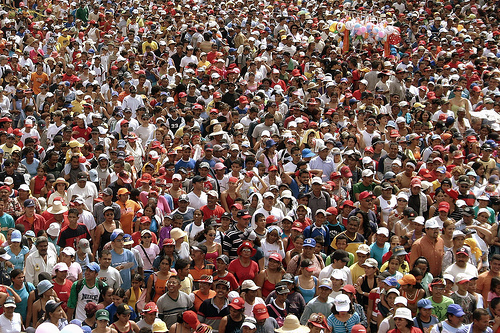